Ψευδείς Ειδήσεις
Κεφάλαιο 1 – Ψηφιακή ενσυναίσθηση, προκατάληψη και θυμός
Author: ISES
Version: 2
ΨΕΥΔΕΙΣ ΕΙΔΗΣΕΙΣ - Ορισμός
Ο όρος «ψευδείς ειδήσεις» άρχισε να χρησιμοποιείται ολοένα και περισσότερο κατά τη διάρκεια του περασμένου χρόνου.
Παρόλο που η έννοια έχει πολλά συνώνυμα – εκστρατείες παραπληροφόρησης, προπαγάνδα στον κυβερνοχώρο, διανοητική παρείσφρηση (cognitive hacking) και πόλεμος της πληροφορίας – είναι απλώς μια όψη του μεγαλύτερου προβλήματος: της χειραγώγησης της κοινής γνώμης για επίδραση στον κόσμο.
Χάρη στη συνδεσιμότητα και τις ψηφιακές πλατφόρμες που καθιστούν δυνατή την κοινοποίηση και τη διάδοση πληροφοριών, οι παραδοσιακοί φραγμοί όπως τα φυσικά σύνορα και οι περιορισμοί χρόνου και απόστασης δεν υφίστανται πλέον.
Δυστυχώς, καθιστούν ευκολότερη, επίσης, τη χειραγώγηση της αντίληψης της πραγματικότητας και της σκέψης του κοινού, με αποτέλεσμα την ταχεία διάδοση ψευδών ειδήσεων που επηρεάζουν το πραγματικό, μη ψηφιακό περιβάλλον μας.
Κάθε νέο περιστατικό δείχνει πόση επίδραση μπορεί να έχει η τεχνολογική χειραγώγηση της κοινής γνώμης στην καθημερινή ζωή των ανθρώπων.
ΜΑΘΗΣΙΑΚΑ ΑΠΟΤΕΛΕΣΜΑΤΑ
Μετά την ολοκλήρωση αυτού του κεφαλαίου, οι εκπαιδευόμενοι πρέπει να είναι σε θέση:
Να αξιολογήσουν κριτικά τις δομικές αιτίες και τις γενικές συνέπειες των ενεργειών των μέσων ενημέρωσης στη μετάδοση και διανομή ψευδών πληροφοριών.
Να κατανοήσουν και να κριτικάρουν τον ρόλο της τεχνολογίας και των «νέων θεματοφυλάκων» (δηλ. των πλατφόρμων) στη διευκόλυνση της εξάπλωσης της παραπληροφόρησης, σκόπιμης ή μη, που παρουσιάζεται ως πραγματική ενημέρωση.
Να εντοπίσουν αναπτυσσόμενες βέλτιστες πρακτικές εντός της βιομηχανίας ενημέρωσης για τον εντοπισμό και την καταπολέμηση της παραπληροφόρησης.
ΤΑ ΨΗΦΙΑΚΑ ΜΕΣΑ
Τα ψηφιακά μέσα έχουν παρουσιαστεί ως έμφυτα εκδημοκρατικά.
Οι άνθρωποι έχουν άμεση πρόσβαση ο ένας στον άλλο πέρα από γεωγραφικά και πολιτιστικά σύνορα. Ωστόσο, θεωρείται, επίσης, ολοένα περισσότερο ως ένας χώρος στον οποίο η δημοκρατία μπορεί ταυτόχρονα να υπονομευθεί.
Καθώς η ψηφιακή τεχνολογία διεισδύει όλο και περισσότερο στην κοινωνία, υφίσταται βάσιμος λόγος να ληφθούν υπόψη οι θεσμοί, οι πολιτικές και οι πρακτικές που περιβάλλουν αυτή την τεχνολογία και αποτελούν τόσο ευκαιρίες όσο και απειλές για τη δημοκρατία.
ΨΗΦΙΑΚΗ ΜΕΤΑΜΟΡΦΩΣΗ
Στον αγώνα «όλων εναντίον όλων» της πληροφορίας υψηλής ταχύτητας στις πλατφόρμες των μέσων κοινωνικής δικτύωσης και στο διαδίκτυο, ο καθένας μπορεί να λειτουργεί ως εκδότης. Αυτό έχει ως αποτέλεσμα, οι πολίτες να δυσκολεύονται να διακρίνουν τί είναι πραγματικό και τί ψευδές.
Οι ακραίες απόψεις, οι θεωρίες συνωμοσίας και ο λαϊκισμός ευδοκιμούν και αλήθειες και θεσμοί που κάποτε ήταν αποδεκτοί, αμφισβητούνται. Σε αυτό τον κόσμο, τα πρακτορεία ειδήσεων πολεμούν για να διεκδικήσουν και να πραγματώσουν τον ιστορικό τους ρόλο ως θεματοφύλακες, των οποίων το προϊόν μπορεί να βοηθήσει στην εξακρίβωση της αλήθειας.
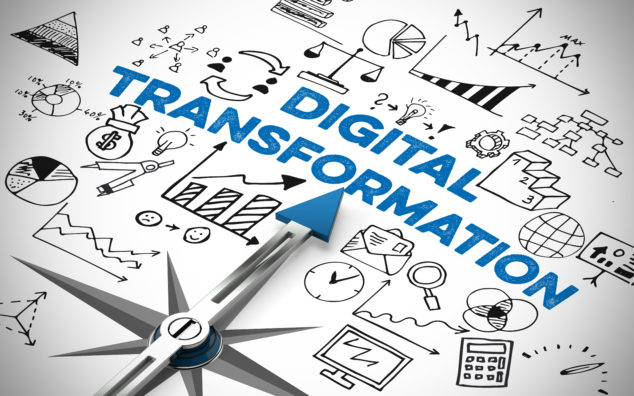 Ο ΑΠΑΡΑΙΤΗΤΟΣ ΔΙΑΛΟΓΟΣ: ΨΗΦΙΑΚΗ ΕΝΣΥΝΑΙΣΘΗΣΗ
Μέχρι τώρα, έχει γίνει πολύ σαφές ότι τα μέσα κοινωνικής δικτύωσης έχουν ισχυρή επίδραση στον πραγματικό κόσμο. Δεν μπορούν πια να απορρίπτονται ως «πράγματα που συμβαίνουν στο διαδίκτυο».
Ό,τι συμβαίνει στο Facebook, στο Twitter και σε άλλες πλατφόρμες μέσων κοινωνικής δικτύωσης μπορεί να αλλάξει την πορεία εθνών.
Επίσης, το γεγονός ότι τα μέσα κοινωνικής δικτύωσης καθοδηγούνται από υποκειμενικούς παράγοντες (δηλ. συγκινήσεις και συναισθήματα των χρηστών) παρά από αντικειμενικούς παράγοντες, όπως γεγονότα δεν είναι βοηθητικό. Ο καθένας έχει πια τη δική του αλήθεια, η οποία βασίζεται στην προσωπική του γνώση και εμπειρία και όχι σε πολλά άλλα.
ΤΟ ΤΡΙΓΩΝΟ ΤΩΝ ΨΕΥΔΩΝ ΕΙΔΗΣΕΩΝ
Παρόλο που οι εκστρατείες ψευδών ειδήσεων μεταδίδονται κάπως διαφορετικά σε κάθε μέσο, στο πλαίσιο των μέσων κοινωνικής δικτύωσης και του διαδικτύου, αυτές οι εκστρατείες στηρίζονται σε τρεις διαφορετικές συνιστώσες για να είναι επιτυχείς.
Θα ονομάσουμε αυτή την αντίληψη τρίγωνο των ψευδών ειδήσεων.
Όπως και στο τρίγωνο της φωτιάς, οι ψευδείς ειδήσεις απαιτούν να υπάρχουν και οι τρεις παράγοντες προκειμένου να είναι επιτυχείς. Η απουσία οποιουδήποτε από τους τρεις παράγοντες θα καταστήσει την εξάπλωση των ψευδών ειδήσεων δυσκολότερη, αν όχι αδύνατη.
Κίνητρο
Μέσα Κοινωνικής Δικτύωσης
Εργαλεία και Υπηρεσίες
The Fake News Machine  - How Propagandists Abuse the Internet and Manipulate the Public 
Lion Gu, Vladimir Kropotov, and Fyodor Yarochkin Forward-Looking Threat Research (FTR)
ΕΡΓΑΛΕΙΑ ΚΑΙ ΥΠΗΡΕΣΙΕΣ
Η ραγδαία ανάπτυξη των μέσων κοινωνικής δικτύωσης τα κατέστησε ιδανικές πλατφόρμες για την εξάπλωση εκστρατειών παραπληροφόρησης. Διάφορα συμβάντα των τελευταίων χρόνων δείχνουν πώς χρησιμοποιούνται τα μέσα κοινωνικής δικτύωσης για τη διανομή ψευδών ειδήσεων. Για την εξάπλωση ψευδών ειδήσεων, είναι απαραίτητη η προώθησή τους σε χρήστες μέσων κοινωνικής δικτύωσης.
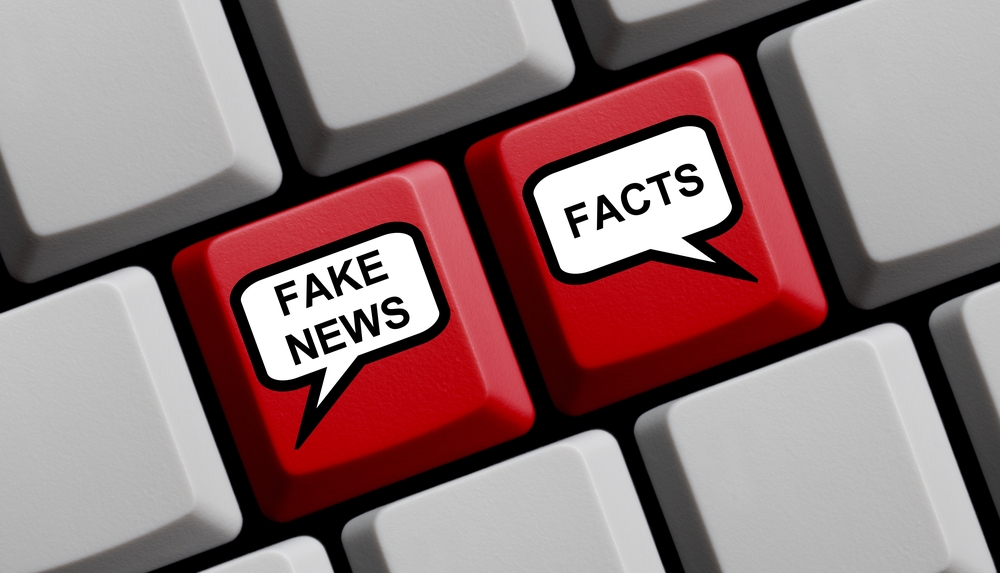 [Speaker Notes: Ενώ η χρήση διαφημιστικών ή άλλων νόμιμων υπηρεσιών προώθησης μπορεί να είναι επαρκής για εμπορικές προσπάθειες, θα ήταν ανεπαρκής για την εξάπλωση ψευδών ειδήσεων, για διάφορους λόγους:
Κόστος. Για το εύρος που απαιτείται στις εκστρατείες ψευδών ειδήσεων, η νόμιμη διαφήμιση είναι πιο ακριβή σε σύγκριση με το κόστος των ψευδών ειδήσεων (κάτι που είναι σημαντικό για μικρότερους, λιγότερο χρηματοδοτημένους φορείς).
Ανωνυμία. Είναι πολύ ευκολότερο να αποκρύψει κανείς την προέλευση μιας εκστρατείας ψευδών ειδήσεων σε σύγκριση με την προέλευση μιας πληρωμένης διαφήμισης.
Αξιοπιστία. Οι πηγές των ειδήσεων προτιμούν ενδεχομένως να διαδίδονται οι ιστορίες με «viral» τρόπο παρά μέσα από διαφημίσεις.]
ΜΕΣΑ ΚΟΙΝΩΝΙΚΗΣ ΔΙΚΤΥΩΣΗΣ
Η παρούσα μορφή των ψευδών ειδήσεων δεν θα ήταν δυνατή χωρίς τις ιστοσελίδες των μέσων κοινωνικής δικτύωσης, αφού αυτές οι πλατφόρμες επιτρέπουν σε χρήστες από διάφορες χώρες να συνδεθούν ο ένας με τον άλλο εύκολα.
Οι υπηρεσίες που αναφέρθηκαν πιο πάνω απαιτούν πρόσβαση σε ιστοσελίδες μέσων κοινωνικής δικτύωσης για την εξάπλωση ψευδών ειδήσεων σε πραγματικούς χρήστες. Τα δίκτυα μέσων κοινωνικής δικτύωσης έχουν έννομο συμφέρον να μην επιτρέπουν αυτή την πρόσβαση· θα ήθελαν να κρατήσουν τις ιστοσελίδες τους όσο το δυνατόν περισσότερο εκτός της επίδρασης των αποστολέων ανεπιθύμητων μηνυμάτων και των προπαγανδιστών. (Σε ακραίες περιπτώσεις, μπορεί να επιβληθεί πρόστιμο στις ιστοσελίδες των μέσων κοινωνικής δικτύωσης ή ακόμα και να μπλοκαριστούν από χώρες που πιστεύουν ότι οι εν λόγω ιστοσελίδες είναι συνεργοί στην εξάπλωση ψευδών ειδήσεων).
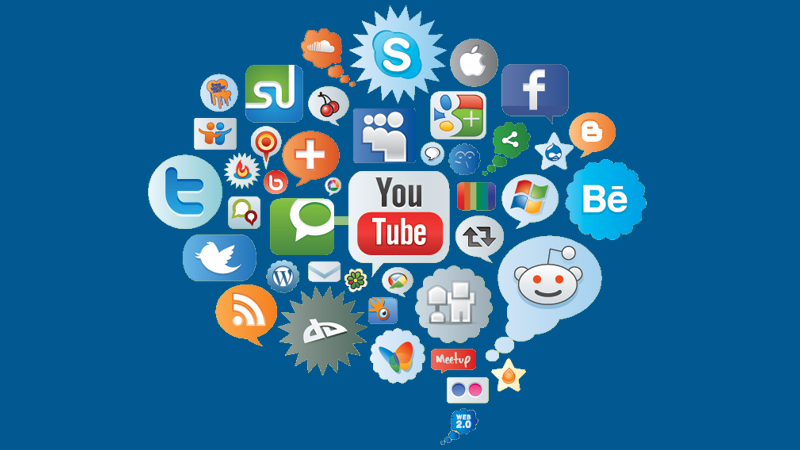 [Speaker Notes: Επομένως, οι προαγωγοί των μέσων κοινωνικής δικτύωσης που αποτελούν το άλλο σκέλος του τριγώνου των ψευδών ειδήσεων, καταφεύγουν σε άλλα μέσα για να διατηρήσουν τη δραστηριότητα στα μέσα κοινωνικής δικτύωσής τους, όπως διαδικτυακά ρομπότ ή οικειοποίηση πραγματικών χρηστών. Αυτές οι αναρτήσεις στα μέσα κοινωνικής δικτύωσης πρέπει, επίσης, να προσελκύσουν τους αναγνώστες-στόχους του εγχειρήματος των ψευδών ειδήσεων. Για να το πετύχουν, οι κοινοποιήσεις ψευδών ειδήσεων κατασκευάζονται με τέτοιο τρόπο ώστε να ελκύουν τις ψυχολογικές επιθυμίες των αναγνωστών τους – επιβεβαίωση προκαταλήψεων, την ιεραρχία των αναγκών κλπ. Επιπρόσθετα, κάποιες υπηρεσίες χρησιμοποιούν μηχανισμούς πληθοπορισμού (crowdsourcing) για τη χειραγώγηση πραγματικών χρηστών έτσι ώστε να εκτελούν τα προστάγματα των προαγωγών ψευδών ειδήσεων. Για παράδειγμα, προσφέρουν στους χρήστες δωρεάν likes με αντάλλαγμα έναν αριθμό likes που θα παραχθεί από τον συμμετέχοντα χρήστη. Θα ήταν σχεδόν αδύνατο για τα δίκτυα των μέσων κοινωνικής δικτύωσης να διακρίνουν τέτοιου είδους χειραγωγημένη δραστηριότητα από τις πραγματικές ή φυσιολογικές ενέργειες ενός χρήστη.]
ΚΙΝΗΤΡΟ
Οι ψευδείς ειδήσεις είναι ένα μέσο για την επίτευξη ενός σκοπού, δεν είναι αυτοσκοπός.
Τα συμβαλλόμενα μέρη που προωθούν τις ιστοσελίδες ψευδών ειδήσεων έχουν έναν σκοπό. Παρόλο που οι κοινοποιήσεις από οποιοδήποτε μέσο ενημέρωσης μπορούν να θεωρηθούν μεροληπτικές σε κάποιο βαθμό, αυτό που διαφοροποιεί τις εκστρατείες ψευδών ειδήσεων είναι το γεγονός ότι γενικά πολλές φορές βασίζονται σε κατασκευασμένα, ανύπαρκτα γεγονότα και συχνά εφαρμόζουν σοκαριστικούς, πιασάρικους τίτλους για να τραβήξουν την προσοχή του αναγνώστη.
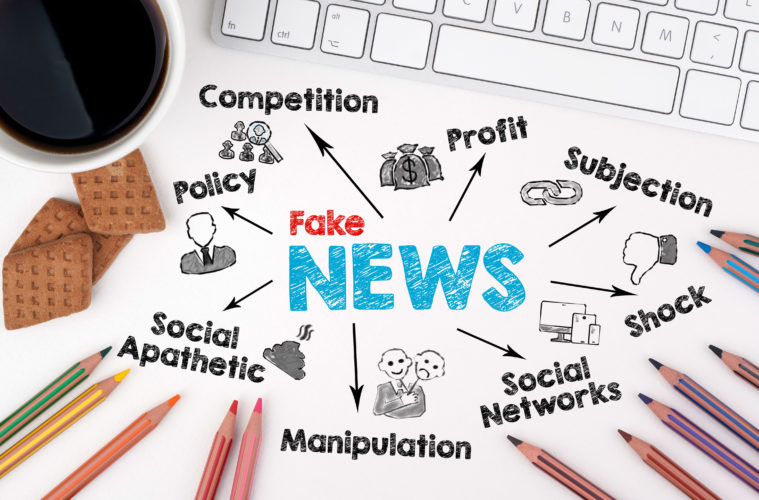 [Speaker Notes: Δεν μπορούμε να τονίσουμε αρκετά τη σημασία του τίτλου που χρησιμοποιείται στις ειδήσεις. Στη σημερινή ψηφιακή εποχή, το εύρος της προσοχής ενός τυπικού αναγνώστη είναι πολύ μικρό. Δεν χρειάζεται ένα άρθρο να είναι λογικό, ολοκληρωμένο ή να βασίζεται σε γεγονότα· ένας εντυπωσιακός τίτλος ειδήσεων θα εκπληρώσει τους στόχους εξίσου καλά. Στο παρόν τοπίο, ο στόχος θεωρείται συνήθως ότι είναι πολιτικός. Παρόλο που το κυρίαρχο είδος ψευδών ειδήσεων σε ορισμένες χώρες είναι όντως πολιτικής φύσεως, υπάρχουν και άλλα κίνητρα. Ακόμα και αν οι πολιτικές ψευδείς ειδήσεις είναι οι συνηθέστερες σήμερα, τα εργαλεία και οι τεχνικές που τις ενεργοποιούν γίνονται ολοένα και πιο διαθέσιμες. Είναι αναπόφευκτο ότι στα χρόνια που θα ακολουθήσουν θα έρθουν στο προσκήνιο και άλλα κίνητρα – όπως το κέρδος.]
ΒΙΒΛΙΟΓΡΑΦΙΑ
Bakir, V. & McStay, A. (2017). Fake News and the Economy of Emotions in Digital Journalism (Taylor and Francis). 
RISJ (2018). Digital News Report 2018 (University of Oxford). http://media. digitalnewsreport.org/wp-content/uploads/2018/06/digital-news-report-2018. pdf?x89475 
Silverman, C. (2015). Lies, Damn Lies and Viral Content. Tow Center for Digital Journalism. http://towcenter.org/wp-content/uploads/2015/02/LiesDamnLies_ Silverman_TowCenter.pdf 
UNESCO (2017). States and journalists can take steps to counter ‘fake news’. https://en.unesco.org/news/states-and-journalists-can-take-steps-counter-fake-new
Τέλος Κεφαλαίου 1